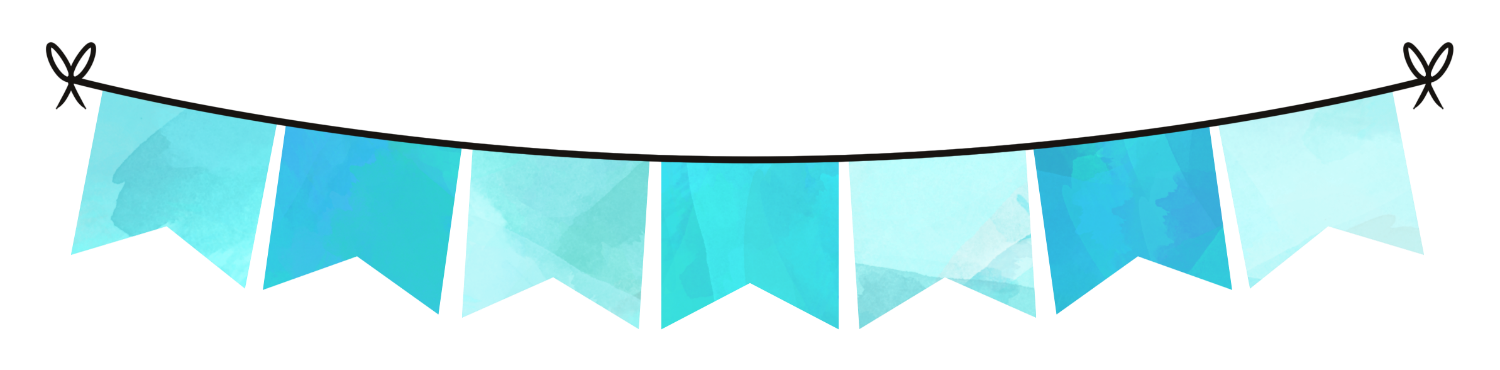 Planning
Binder
©www.thecurriculumcorner.com
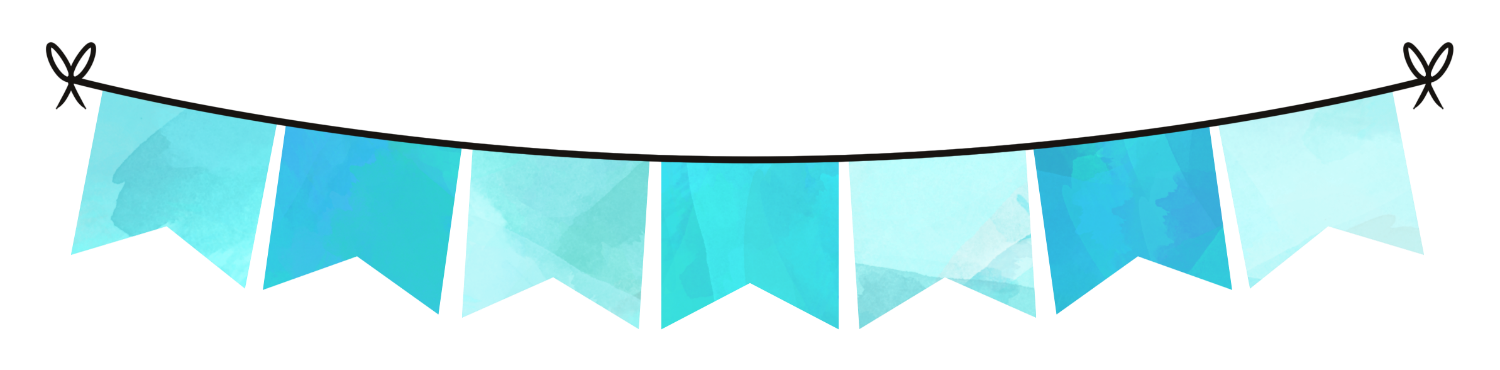 Data
Tracking
©www.thecurriculumcorner.com
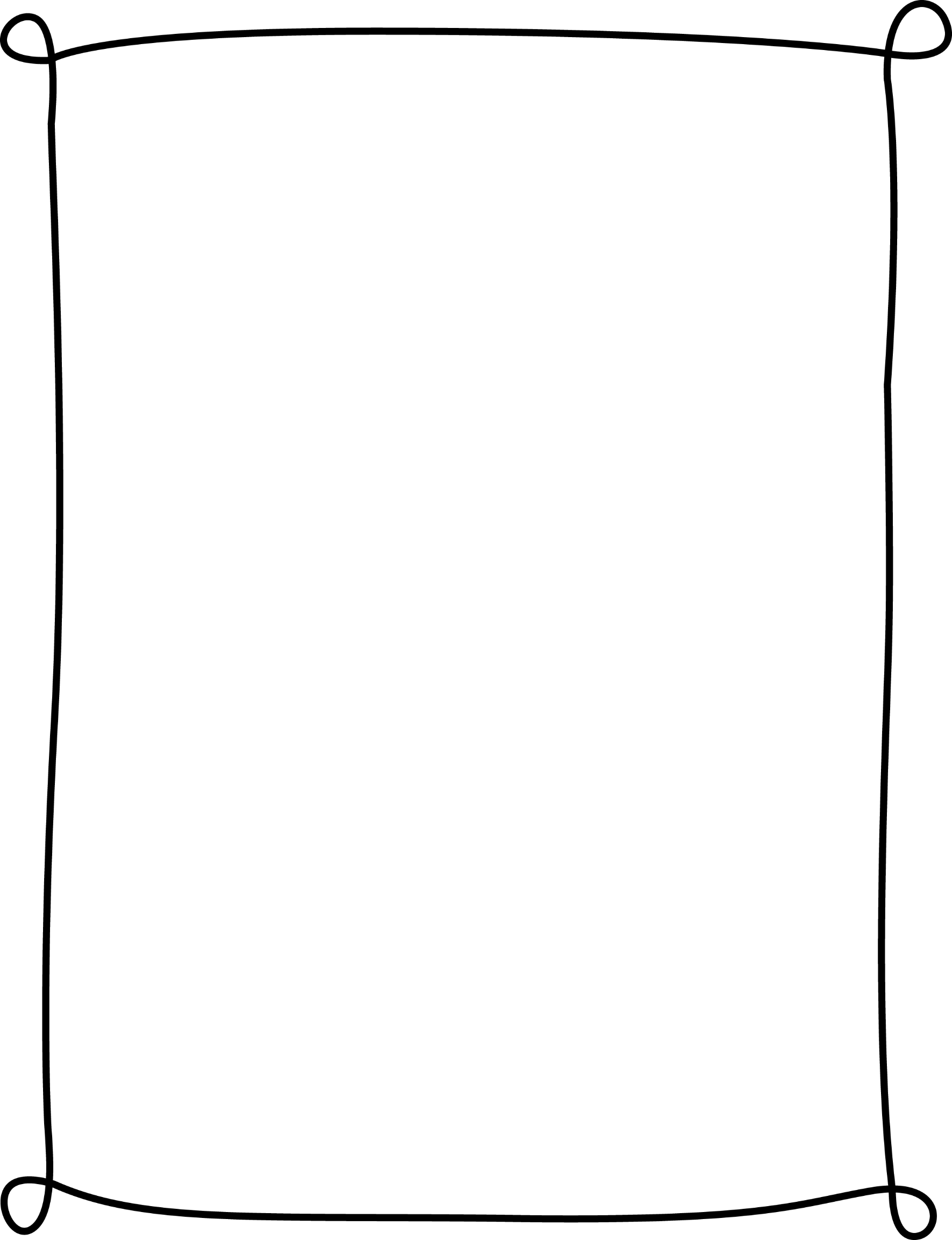 Goals for this year…
1.
2.
3.
4.
5.
©www.thecurriculumcorner.com
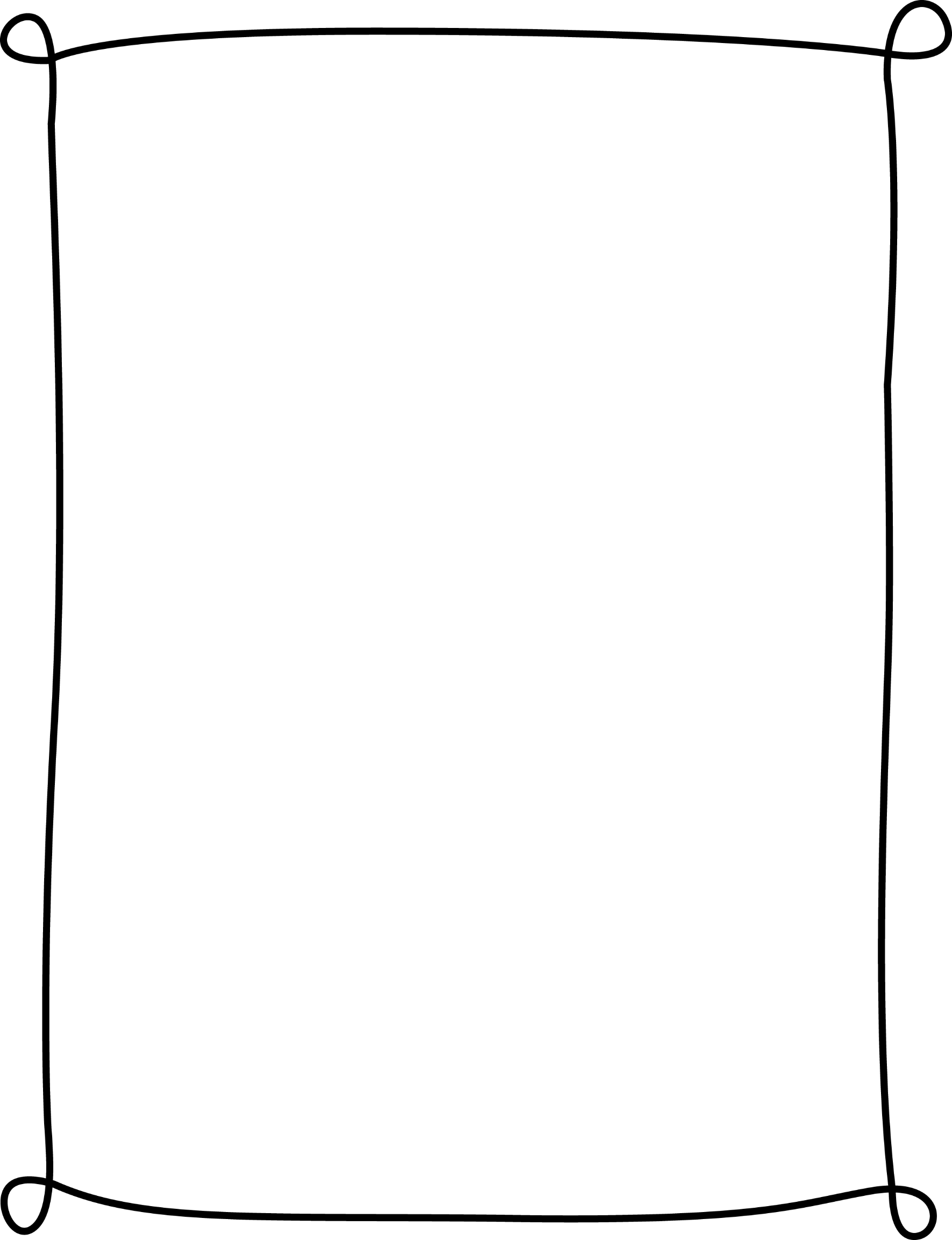 1.
2.
3.
4.
5.
©www.thecurriculumcorner.com
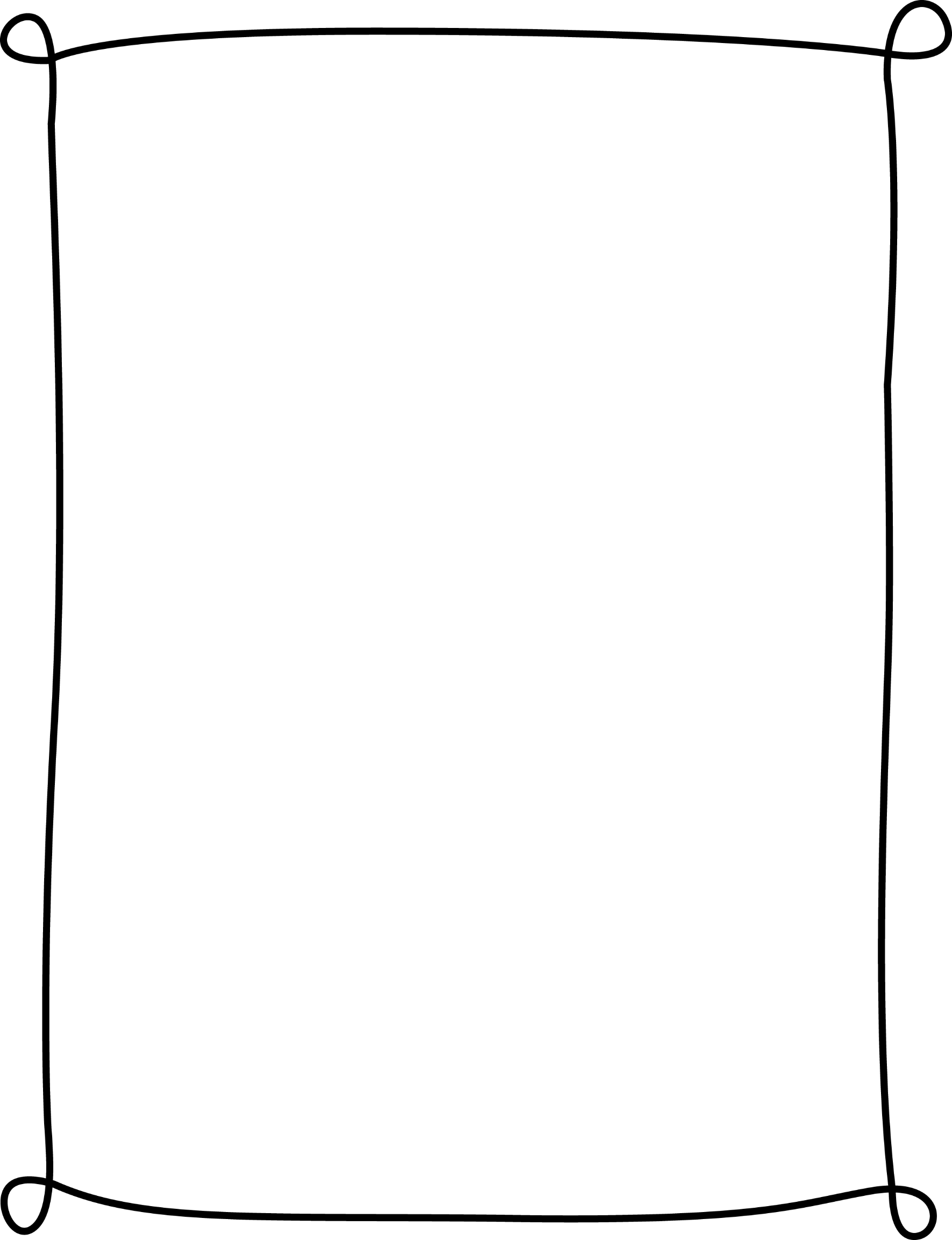 Visualizing our Class
Motivators
Teamwork
name / picture:
Organization
To think about:
©www.thecurriculumcorner.com
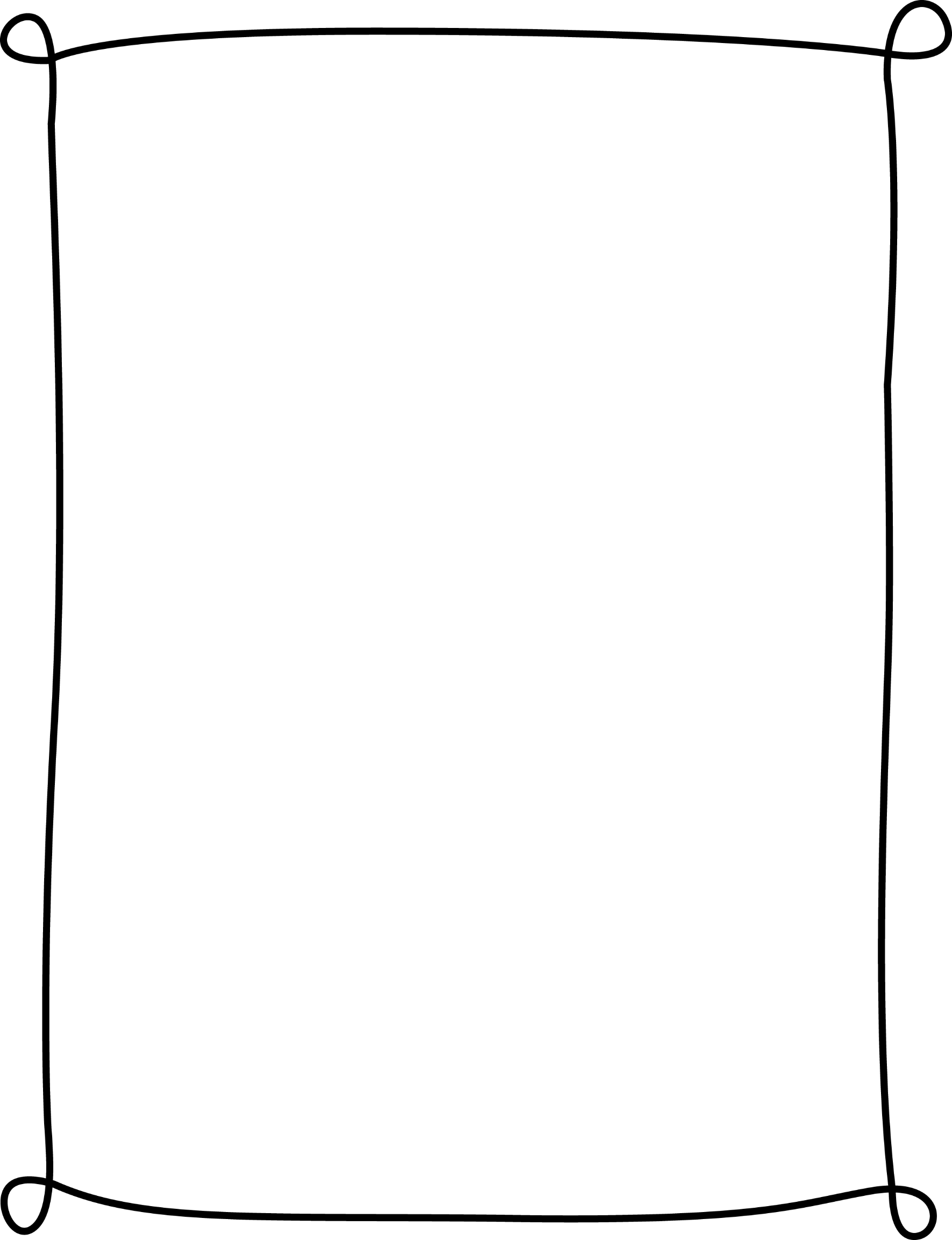 All About Great Teachers!
Draw yourself.  Surround yourself with words and phrases that describe great teachers.
©www.thecurriculumcorner.com
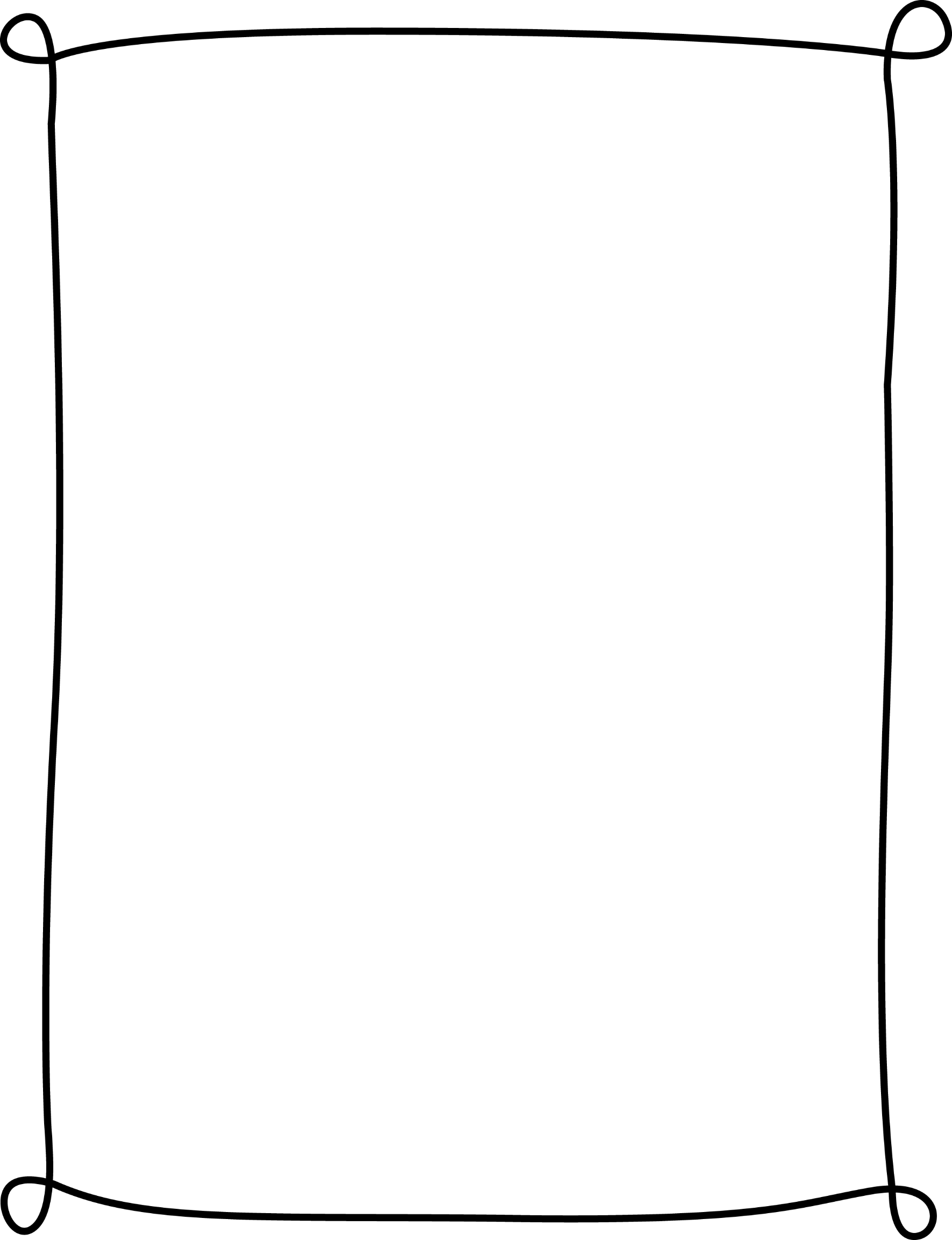 Being a great team member!
Draw a picture of you working with your team.  Surround your picture with words and phrases that tell about being a positive member of a team.
©www.thecurriculumcorner.com
Teacher:
Monthly Themes
©www.thecurriculumcorner.com
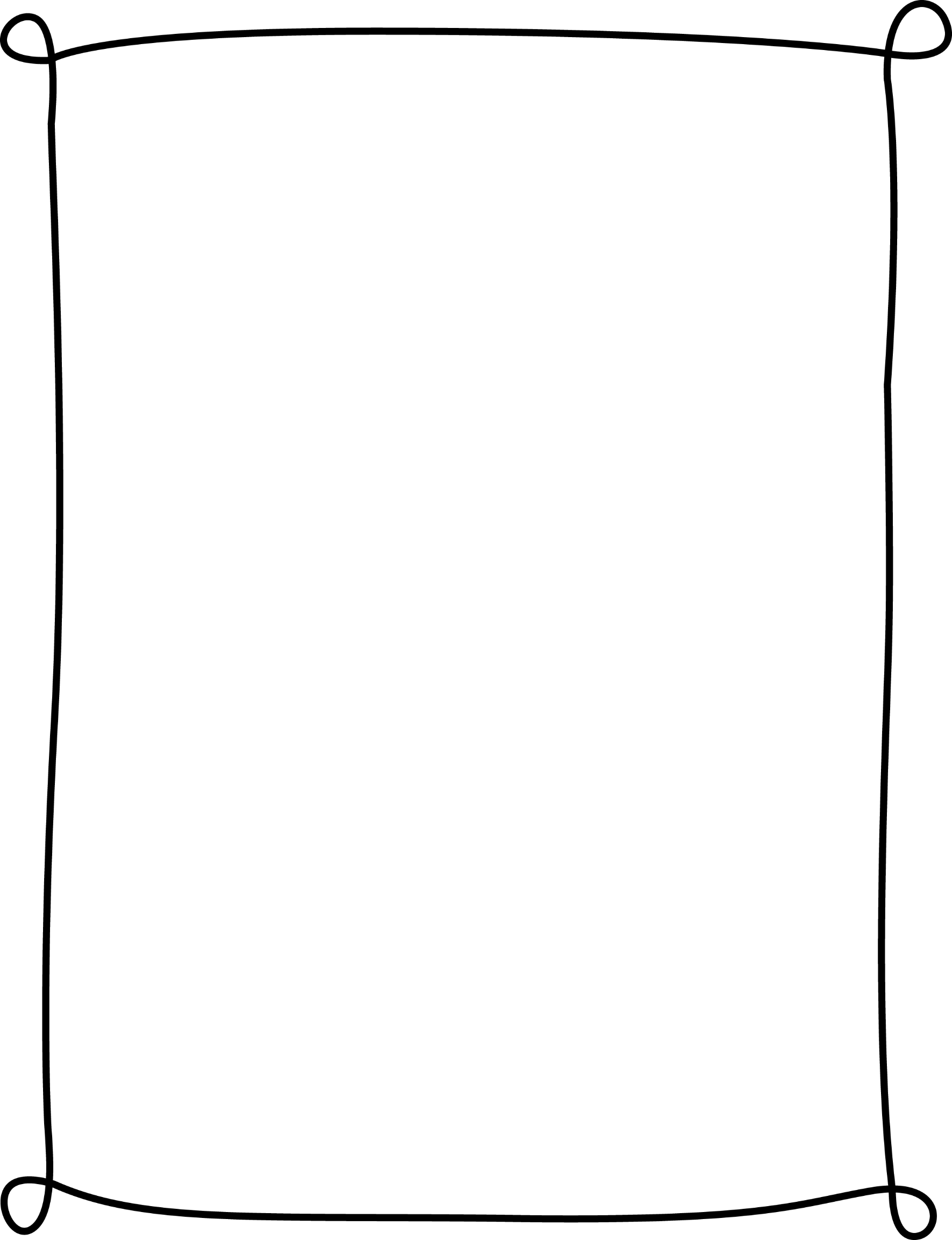 Tracking Growth
Back To School
Date:  ________
Assessments to Give:
End of Semester Goal:
Date:  ________
End of 1st Semester
Assessments to Give:
End of Semester Goal:
Date:  ________
End of 2nd Semester
Assessments to Give:
End of Semester Goal:
©www.thecurriculumcorner.com
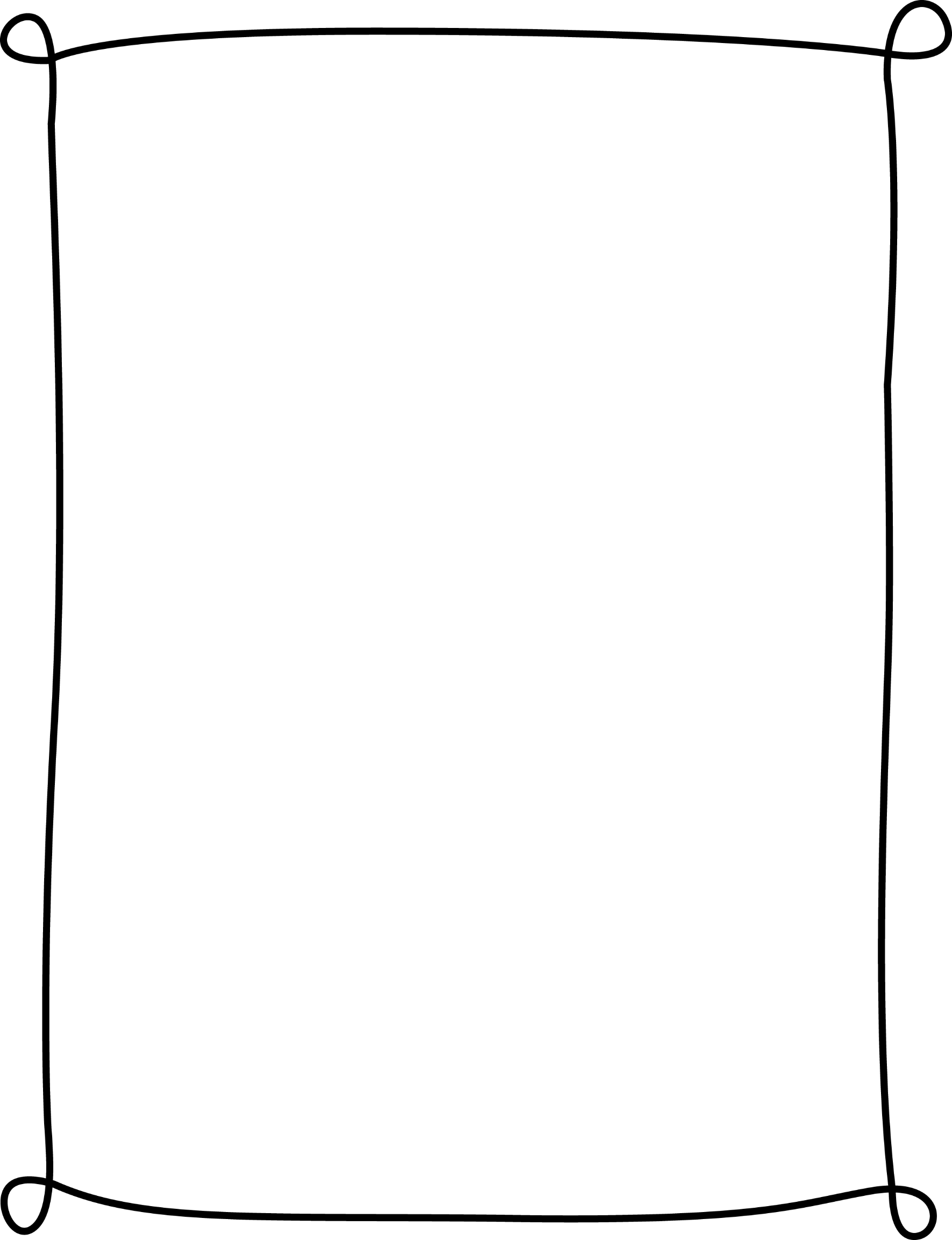 Tracking Growth
Date:  ________
Date:  ________
Date:  ________
©www.thecurriculumcorner.com
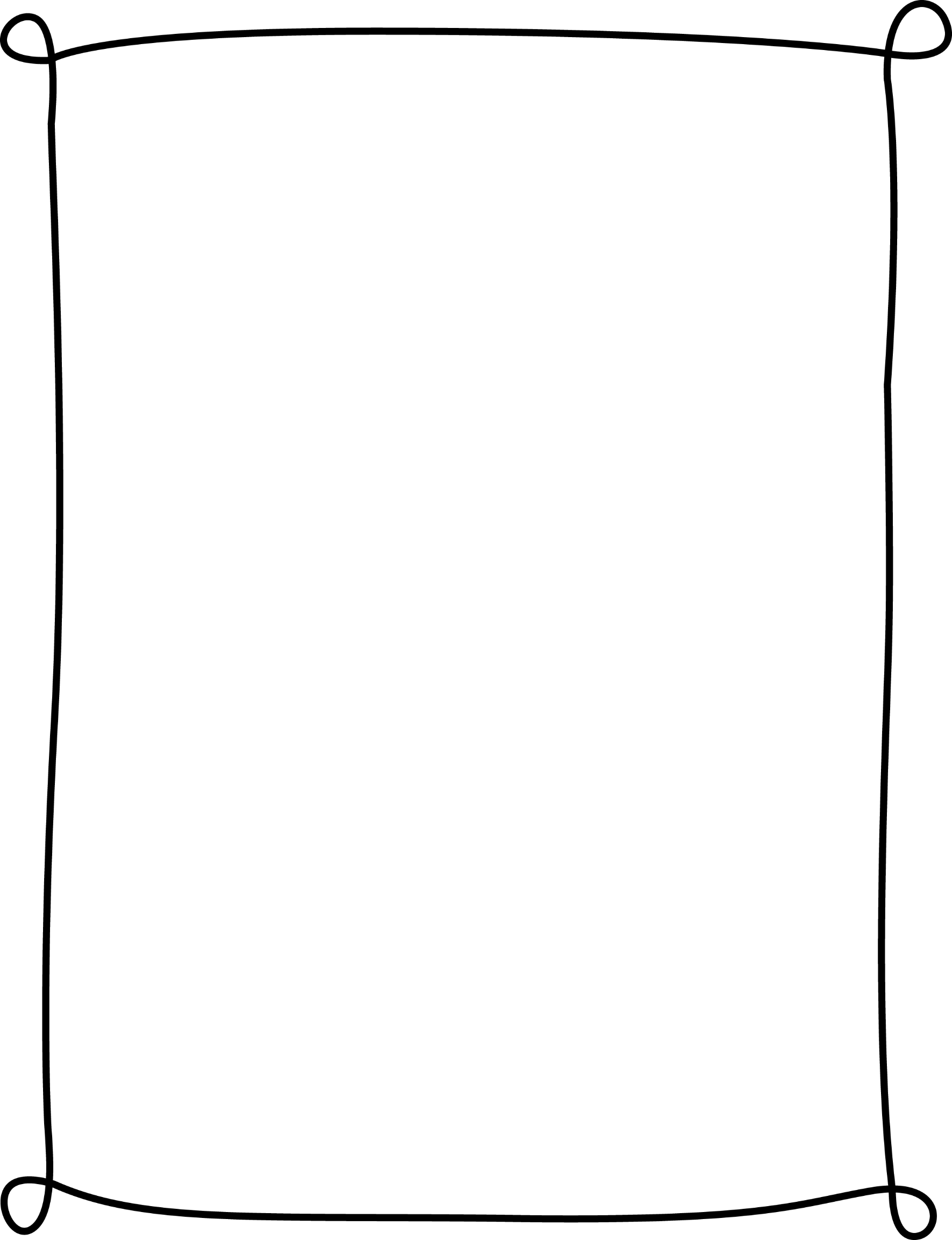 My Mission Statement
As a teacher, I am:
My goal as a teacher is:
To meet my goal, I will:
©www.thecurriculumcorner.com
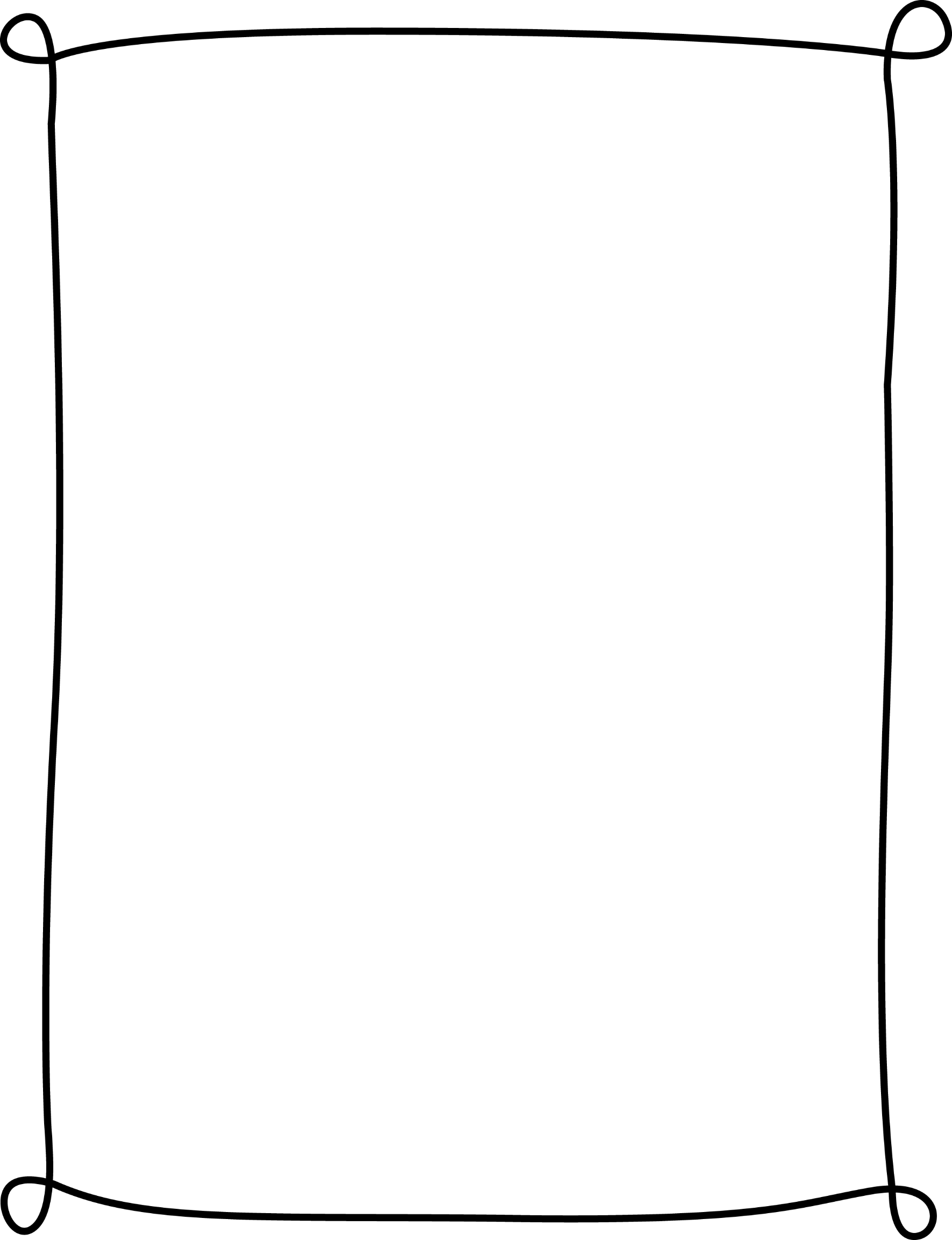 ___________________’s Mission Statement
 I am __________________________________.
I am __________________________________.
I am __________________________________.
I want to ______________________________.
I want to ______________________________.
I want to ______________________________.
I will _________________________________.
I will _________________________________.
I will _________________________________.
 Date:  ___________________
©www.thecurriculumcorner.com
Teacher:
Class Pictures
©www.thecurriculumcorner.com
Student Contact Information
Teacher:  ________________________  Year: ________
©www.thecurriculumcorner.com
Student Contact Information
Teacher:  ________________________  Year: ________
©www.thecurriculumcorner.com
Student Contact Information
Teacher:  ________________________  Year: ________
©www.thecurriculumcorner.com
Student Contact Information
Teacher:  ________________________  Year: ________
©www.thecurriculumcorner.com
Student Contact Form
Student:
Contacts::
©www.thecurriculumcorner.com
Transportation List
Teacher:
©www.thecurriculumcorner.com
Transportation List
Teacher:
©www.thecurriculumcorner.com
Class Birthdays
Teacher:
©www.thecurriculumcorner.com
Class Birthdays
Teacher:
©www.thecurriculumcorner.com
Class Birthdays
Teacher:
©www.thecurriculumcorner.com
Teacher:
Emergency Procedures
©www.thecurriculumcorner.com
Subject:
Assignment Check
©www.thecurriculumcorner.com
Teacher:
Missing Assignments Log
©www.thecurriculumcorner.com
Student:
IEP at a Glance
Grade:  ______ Teacher:  _______________
Eligibility:  _____________________________
TOS: ___________________________________
Medical
Glasses:   Y  N
Seizures:  Y  N
Allergies:  Y N
Meds:  ____________
____________________
Notes:
Supports
SLP      OT      PT
Assistive Tech
Transportation
Behavior Plan     Y      N
Notes:
Strengths
Areas of Need
Suggested Interventions
Parent Contact:
Name:  ________________________
Number:  ______________________
E-mail:  _______________________
Other:
©www.thecurriculumcorner.com
Teacher:
Conference Reminders
©www.thecurriculumcorner.com
Case Conference Reminders
Teacher:
©www.thecurriculumcorner.com
Student Schedules
Teacher:
Notes:
©www.thecurriculumcorner.com
Behavior Documentation
Teacher:  ________________________  Year: ________
©www.thecurriculumcorner.com
Behavior Documentation
Teacher:  ________________________  Year: ________
©www.thecurriculumcorner.com
Behavior Documentation
Student:  ______________________ Teacher: ________
©www.thecurriculumcorner.com
Things to Do
Week of:
Don’t forget!
Copy me!
Get in touch!
To make!
Looking ahead to next week!
©www.thecurriculumcorner.com
Things to Do
Week of:
Monday
Tuesday
Wednesday
Thursday
Friday
©www.thecurriculumcorner.com
Things to Do
Week of:
Monday
Tuesday
Wednesday
©www.thecurriculumcorner.com
Things to Do
Week of:
Thursday
Friday
Saturday/Sunday
©www.thecurriculumcorner.com
Passwords to Remember
©www.thecurriculumcorner.com
Books to Purchase
©www.thecurriculumcorner.com
Professional Resources to Purchase
©www.thecurriculumcorner.com
Budget:
Classroom Expenses
©www.thecurriculumcorner.com
Read Aloud Ideas
©www.thecurriculumcorner.com
Meeting Notes
Date:  ________________________  Topic:  __________________
Date:  ________________________  Topic:  __________________
©www.thecurriculumcorner.com
Committee Notes
Date:  _____________________   Topic:  _______________

Committee:  _______________________________________

Members Present:  ________________________________
___________________________________________________
___________________________________________________

Follow-Up:  _______________________________________
___________________________________________________
___________________________________________________
___________________________________________________
___________________________________________________
________________________________________________
©www.thecurriculumcorner.com
PLC Notes
Date:  _____________________   Topic:  _______________

Members Present:  ________________________________
___________________________________________________
___________________________________________________

Goal:  _____________________________________________
___________________________________________________

Data Shared:



Next Steps:  ______________________________________
___________________________________________________
___________________________________________________
©www.thecurriculumcorner.com
PLC Notes
Date:
Goal:
Data:
Discussion notes:
Next steps:
©www.thecurriculumcorner.com
Morning Notes
Date:
Morning Checklist
Students will arrive at:

Breakfast:

The day will start:
Meetings:
Student Helpers
To Call
Don’t forget!
To Copy
©www.thecurriculumcorner.com
Sub Notes / Our Class at a Glance
Office #:
Principal’s Name:
Principal's #:
In an emergency call:
Students will arrive at:

Breakfast:

The day will start:
Adults who will support the class throughout the day:
Students who will be leaving for support or activities throughout the day:
Student Helpers
Students to Support
Suggested Interventions
Classroom Rewards
©www.thecurriculumcorner.com
Notes From Your Day
Guest teacher name:

Date:

Contact info if needed;
Today’s STAR Students
Behavior concerns:
Things we finished:
Unfinished items:
Other Notes:
©www.thecurriculumcorner.com
Supports Needed

Teacher:  ________________________________________ Grade:  ____
Student:
Student:
Student:
Student:
Student:
©www.thecurriculumcorner.com
Lesson Plans for the Week of:  _________________________
©www.thecurriculumcorner.com
©www.thecurriculumcorner.com
Unit Outline
Date:
Unit of Study
Subject:
Standards to Address:
Goals:
Anticipated Areas of Concern:
Supports to Provide:
Notes:
Assessments:
©www.thecurriculumcorner.com
Unit Outline
Date:
Subject:
Unit of Study
Standards to Address:
Goals:
Anticipated
Areas of Concern:
Supports to Provide:
Notes:
Assessments:
©www.thecurriculumcorner.com
Unit Outline
Date:
Goals:
Theme:
Standards to Address:
Reading

Writing

Math

Science
Social studies

Art

Movement
Supports to Provide:
Notes:
Assessments:
©www.thecurriculumcorner.com
Student Groupings
Date:
Subject:
Teacher:
Group 2:
Group 1:
Group 4:
Group 3:
©www.thecurriculumcorner.com
Student Groupings
Date:
Subject:
Teacher:
Group 2:
Group 1:
Group 4:
Group 3:
Group 6:
Group 5:
©www.thecurriculumcorner.com
Invention Notes
Date:
Subject:
Teacher:
Student:
Student:
Student:
Student:
©www.thecurriculumcorner.com
Student Groupings
Date:
Subject:
Teacher:
Group 2:
Group 1:
Group 4:
Group 3:
Notes/Observations:
©www.thecurriculumcorner.com
Week of:
Teacher:
Curriculum Framework
Reading Workshop
Focus:
Standards:
Text(s) to be used:
Assessment:
Notes:
Small Group Instruction
Centers:
©www.thecurriculumcorner.com
Writing Workshop
Focus:
Standards:
Text(s) to be used:
Assessment:
Notes:
Focus:
Standards:
Manipulatives to be used:
Math Workshop
Assessment:
Notes:
Notes:
©www.thecurriculumcorner.com
School Year Curriculum Map
©www.thecurriculumcorner.com
School Year Curriculum Map
©www.thecurriculumcorner.com
School Year Curriculum Map
©www.thecurriculumcorner.com
School Year Curriculum Map
©www.thecurriculumcorner.com
Important Reminders
©www.thecurriculumcorner.com
WOW!
Each week, work to record one WOW for each student.
©www.thecurriculumcorner.com
WOW!
Each week, work to record one WOW for each student.
©www.thecurriculumcorner.com
To-Do List
Date:
©www.thecurriculumcorner.com
Week
Of:
Workings towards my goals!
Record the steps you took to meet your goal each day.
My goal is:
Monday:
Tuesday:
Wednesday:
Thursday:
Friday:
©www.thecurriculumcorner.com
Favorite Quotes
Record quotes that motivate you below.  These can be used to help you keep going when you need a push!
©www.thecurriculumcorner.com
Professional Development Dreams
©www.thecurriculumcorner.com
©www.thecurriculumcorner.com
©www.thecurriculumcorner.com